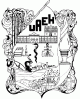 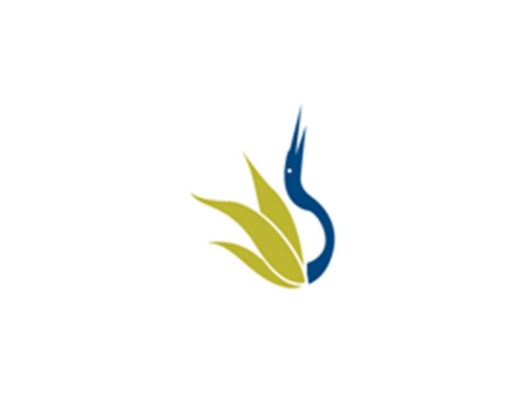 UNIVERSIDAD AUTÓNOMA DEL ESTADO DE HIDALGO
ESCUELA SUPERIOR DE ZIMAPÁN
Licenciatura en Contaduría

Asignatura: Obligaciones Tributarias de las Personas Morales

Tema: Ajuste anual por inflación

C.P. Alfredo Trejo Espino

Enero – Junio 2016
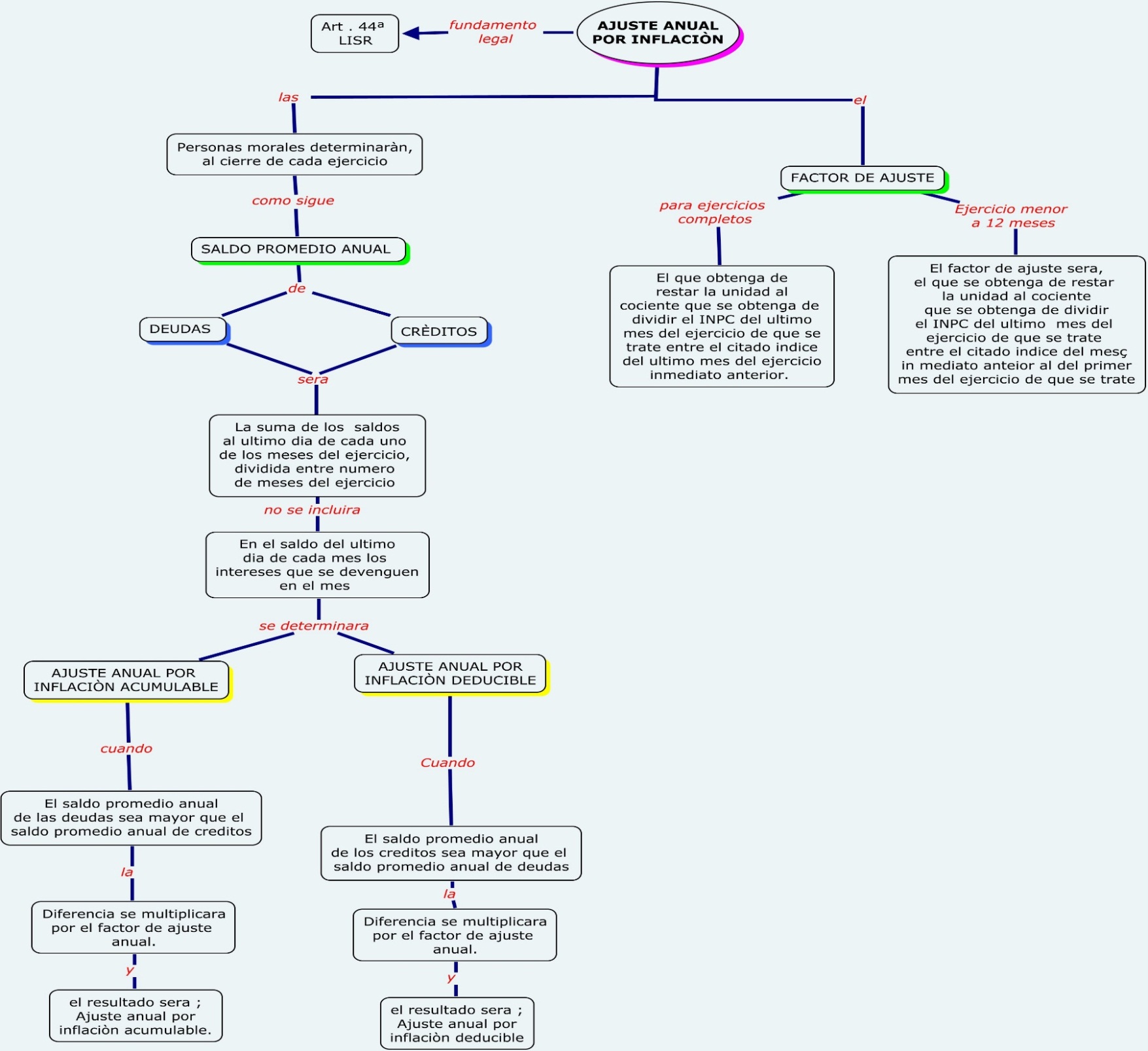 Bibliografía del tema:


Diputados, C. d. (2016). Ley del Impuesto sobre la Renta. México: Taxxx.

Diputados, C. d. (2016). Reglamento de la Ley del Impuesto sobre la Renta. México: Taxxx.